Material complementar
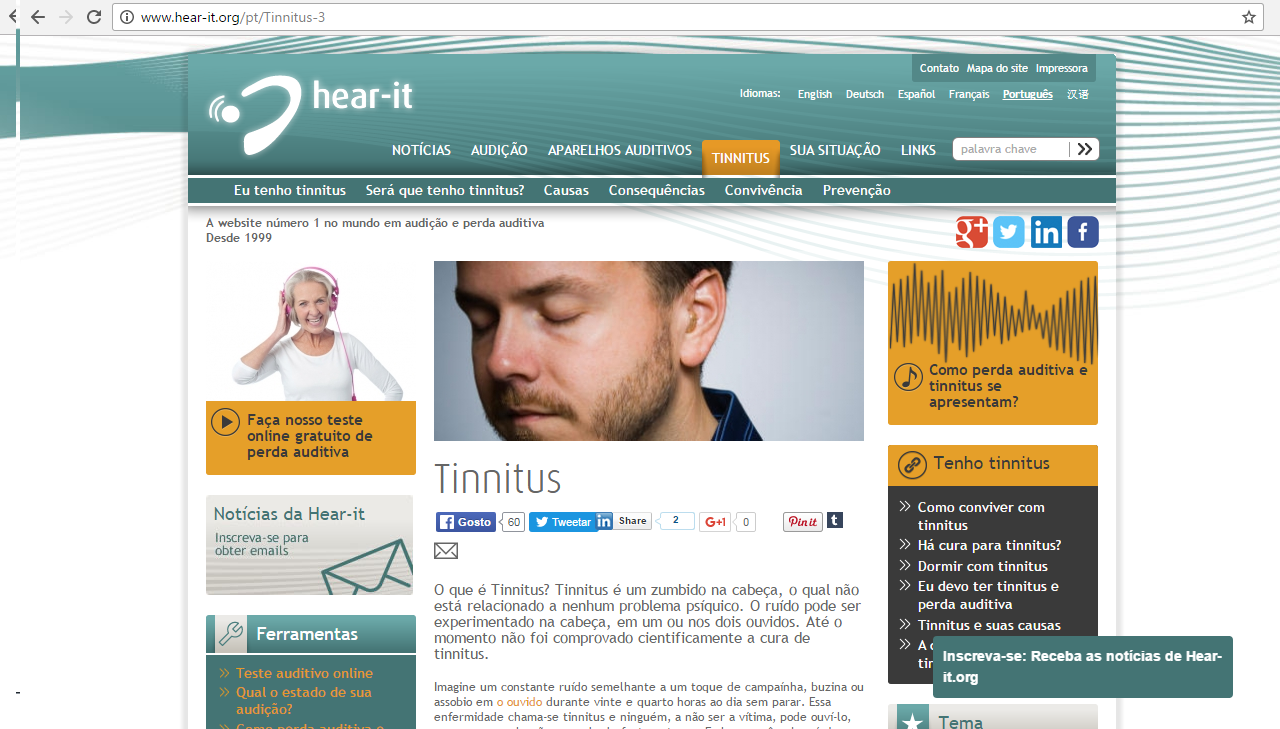 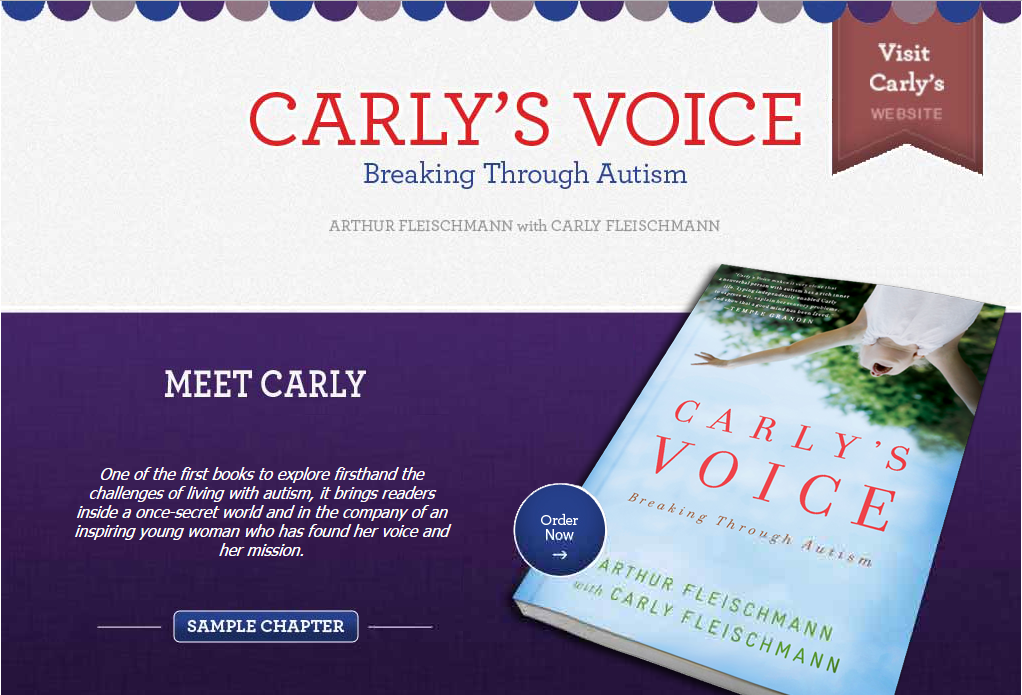 Carly Fleischmann foi diagnosticada com autismo severo e impossibilidade de fala aos 2 anos de idade;

Aos 10 anos, ela pegou um laptop e escreveu:
"HELP TEETH HURT“;

Como auxílio do computador ela conseguiu dizer como é o mundo de uma pessoa autista.
http://carlyscafe.com/
https://www.youtube.com/watch?v=KmDGvquzn2k#action=share